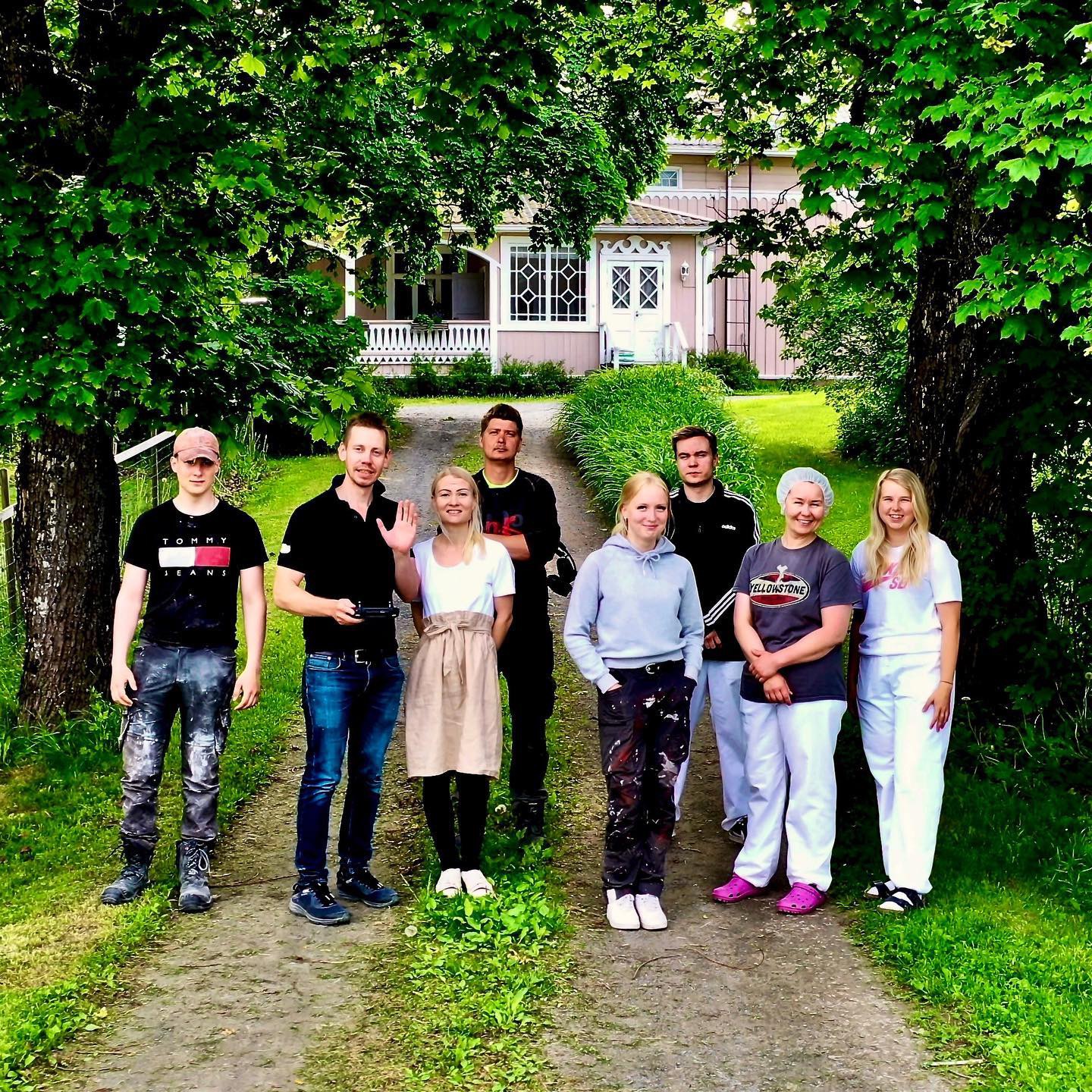 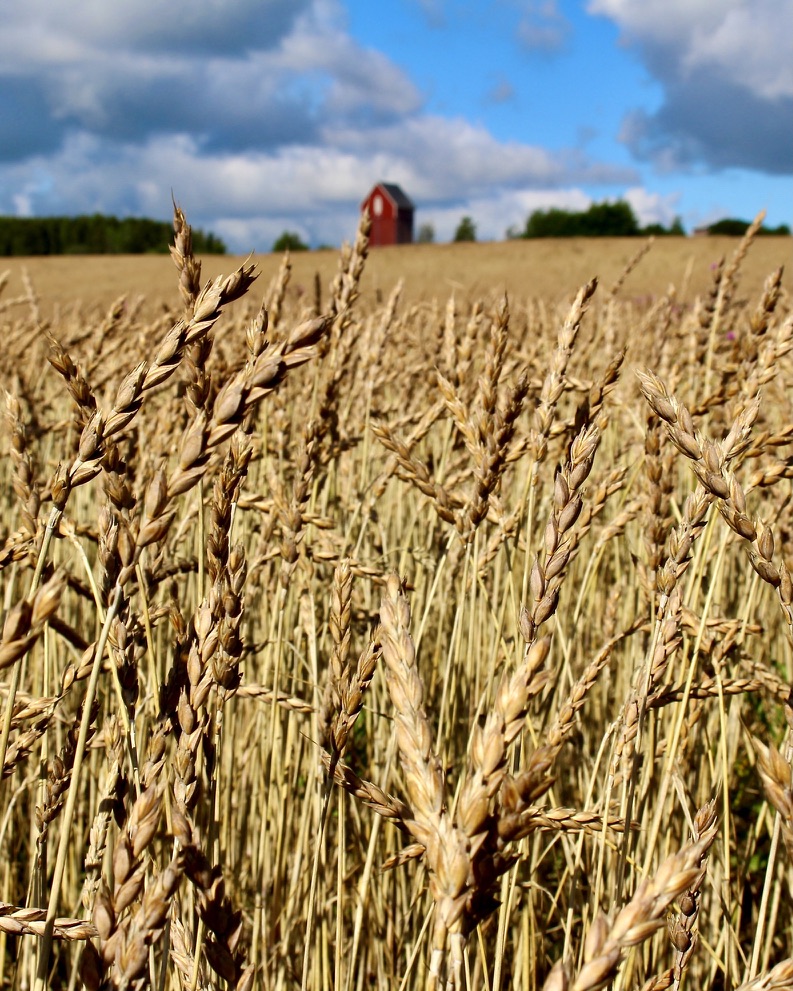 Raaka-aine hankinta
Viljelijä auditoinnit (Luomu auditin lisäksi)
Ennakko näytteet -> laatu
Viljavastaanotot
Viljelijä neuvvonta
Raaka-aineen alku käsittely
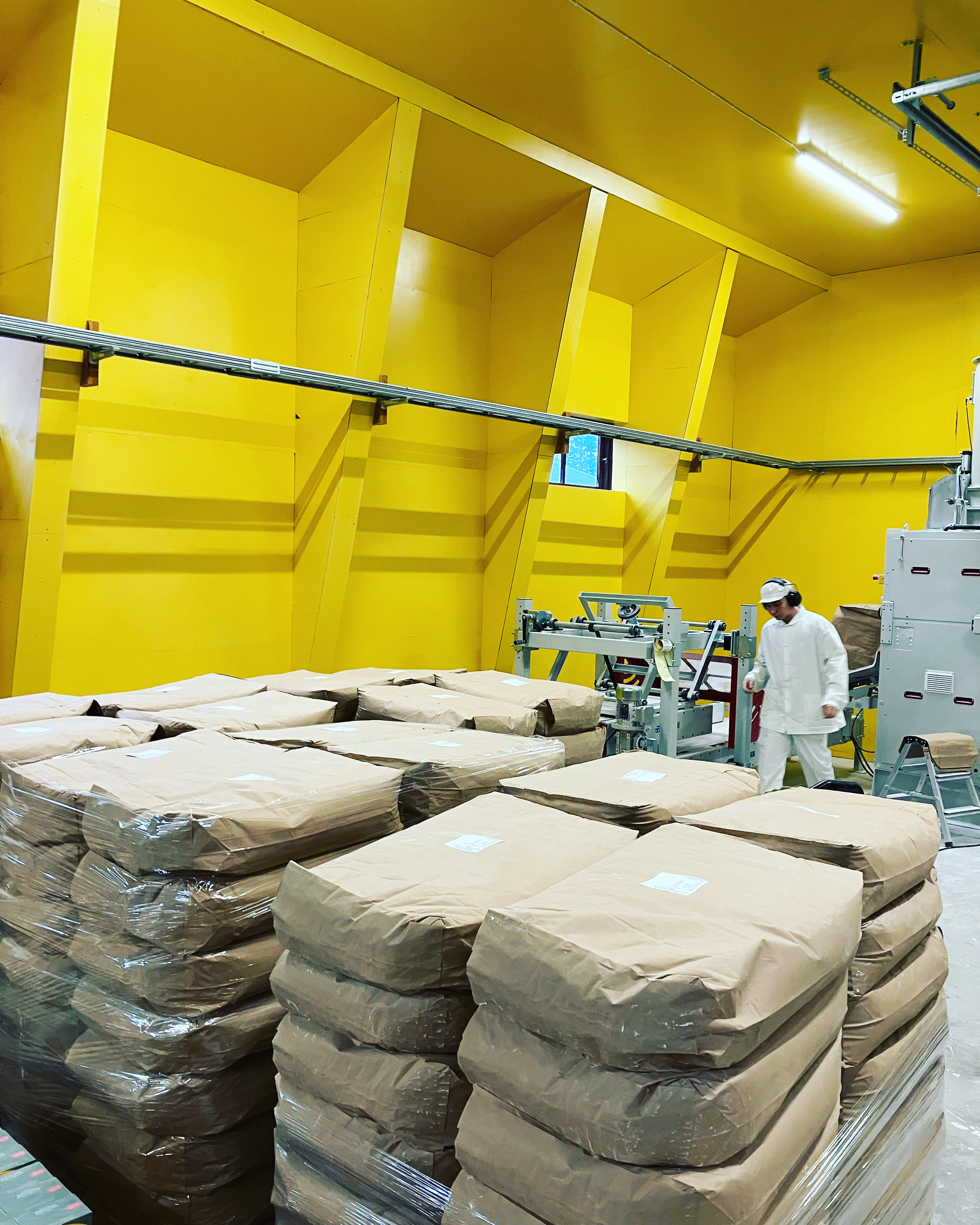 Elintarviketuotanto
Tuotannon suunnittelu
Huolto
Materiaali hankinnat ja vastaanotto
Varastointi
Tuotannon kirjaukset (luomu! jäljitettävyys)
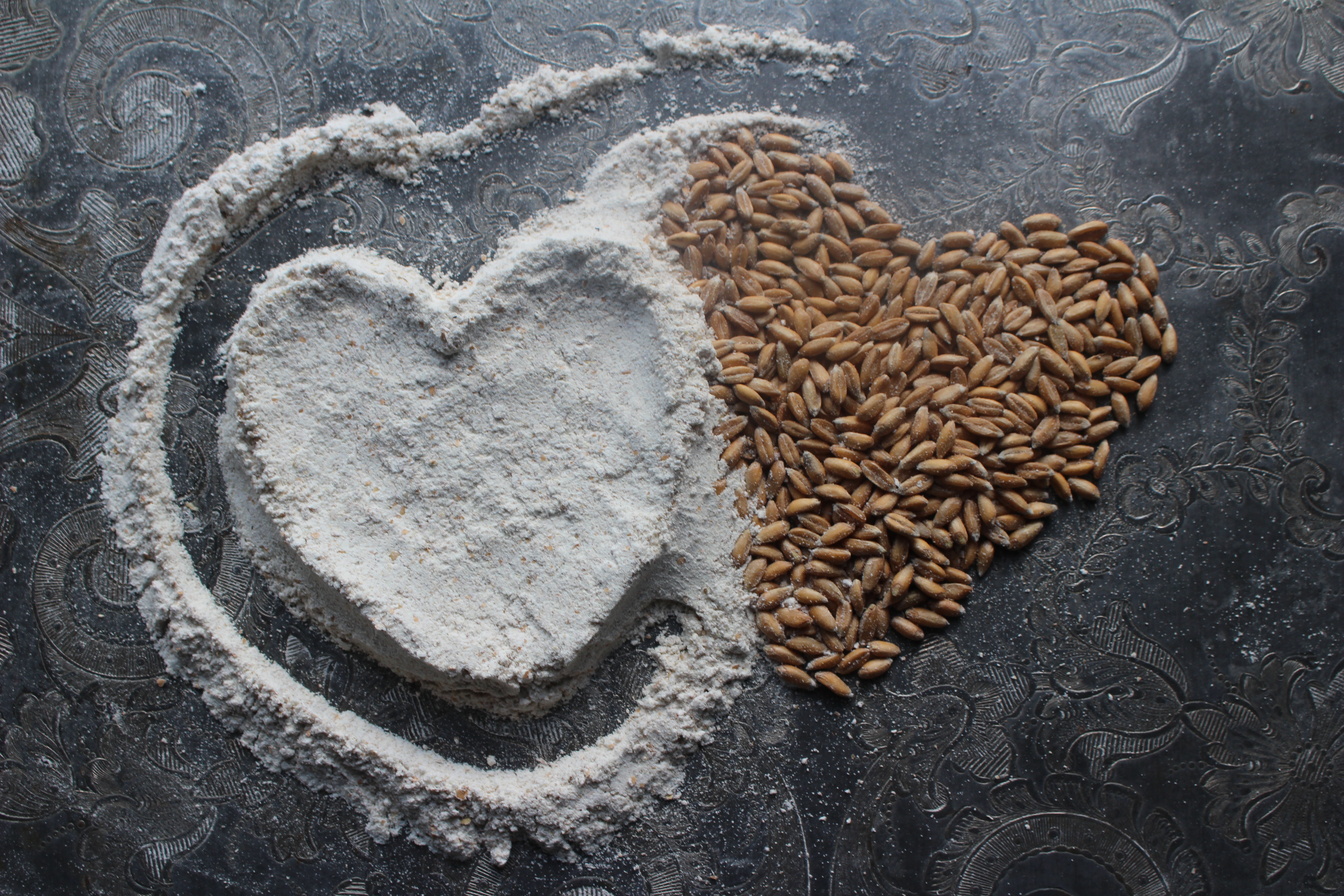 Laadun hallinta
-
- Tuotespesifikaatiot
- Laatuanalyysit -> viennissä jäämä testit
- ISO standardin ylläpito 
- Auditoinnit – sisäiset ja ulkoiset
- HACCP tiimi
- Tuotekehitys
- Omavalvonta (luomu)
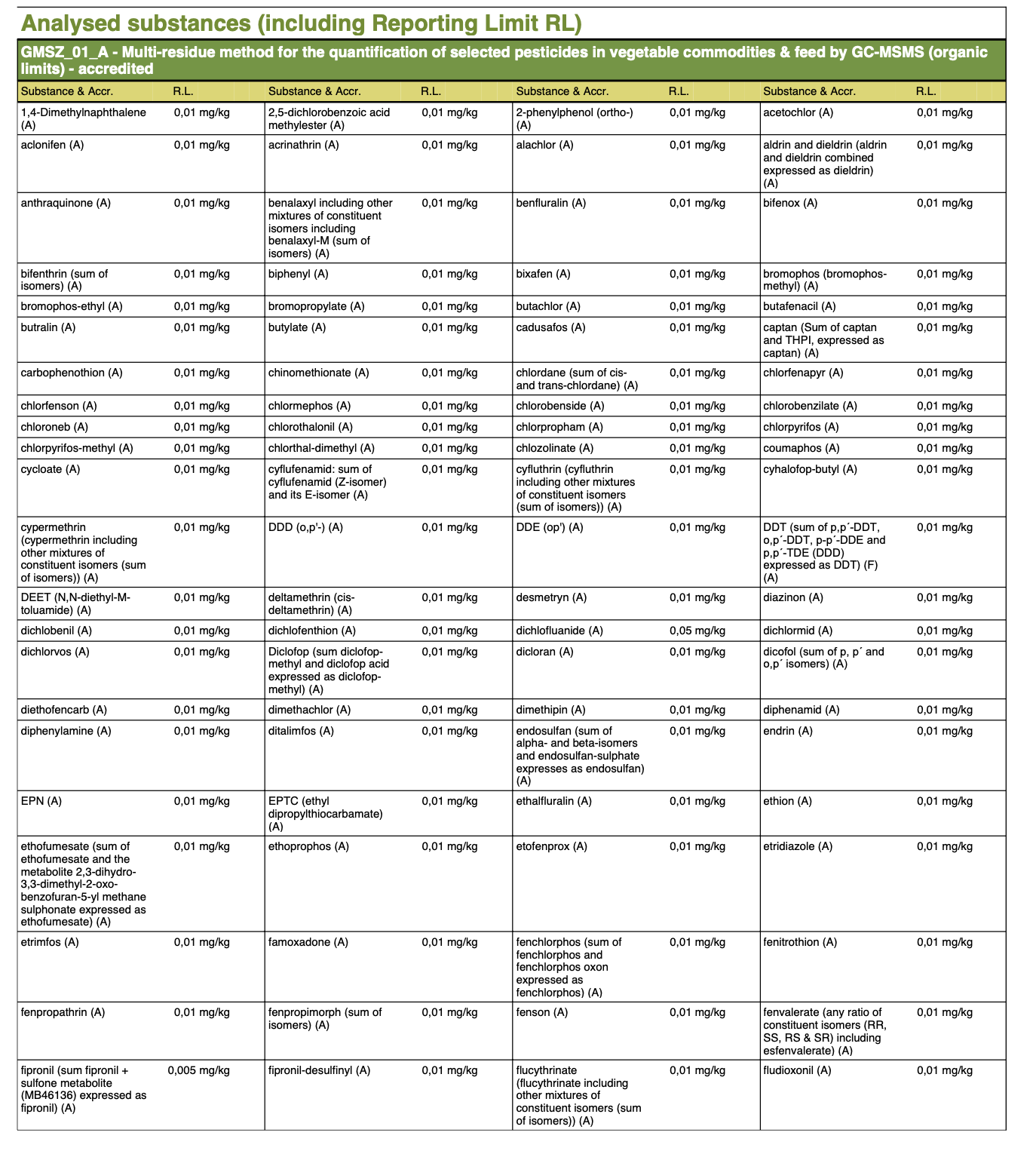 Luomu ketjun toimivuuden tärkeys
Myynti/Markkinointi/Vienti  ymmärrys luomu markkinasta ja mitä se tarkoittaa
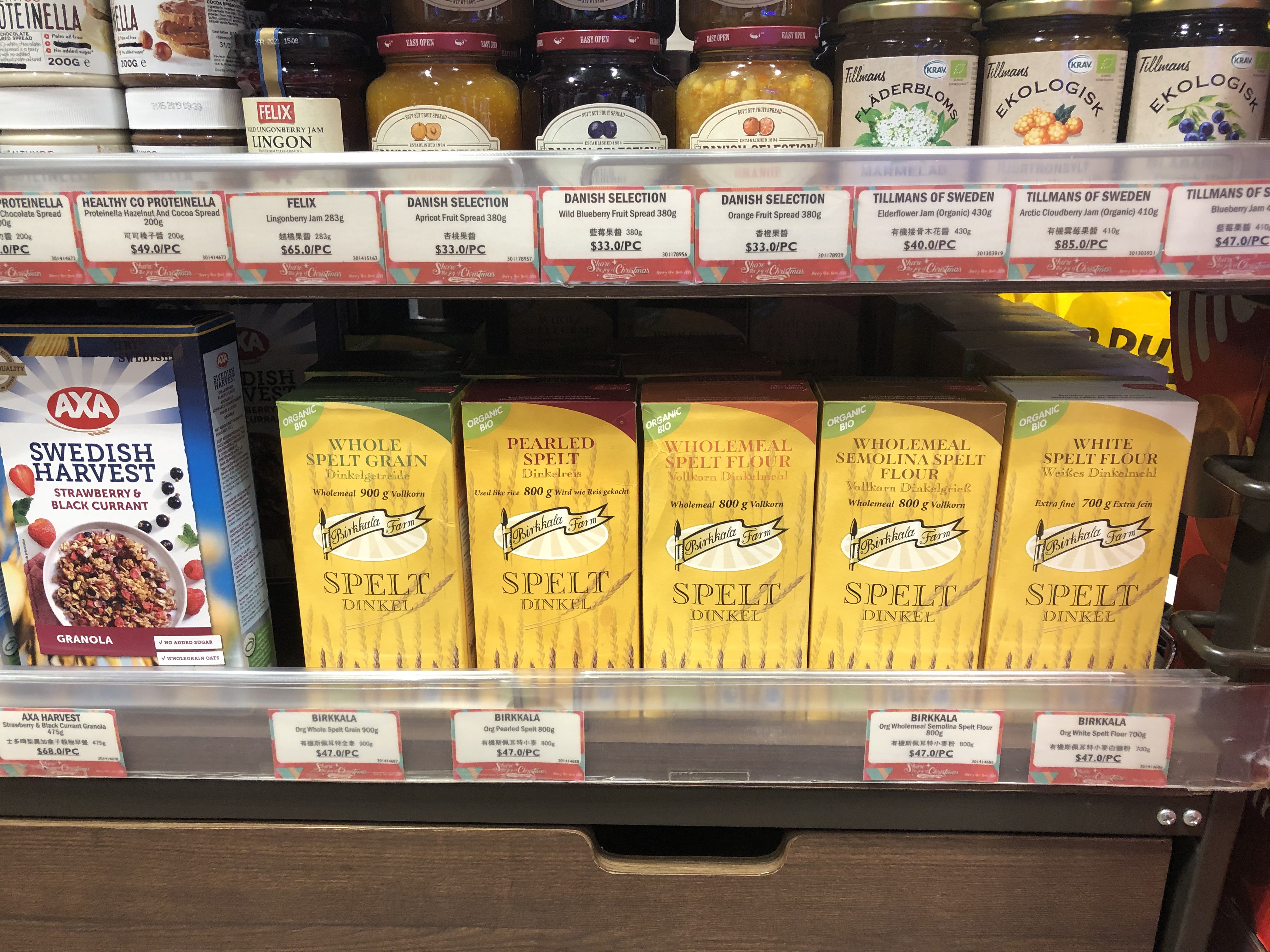 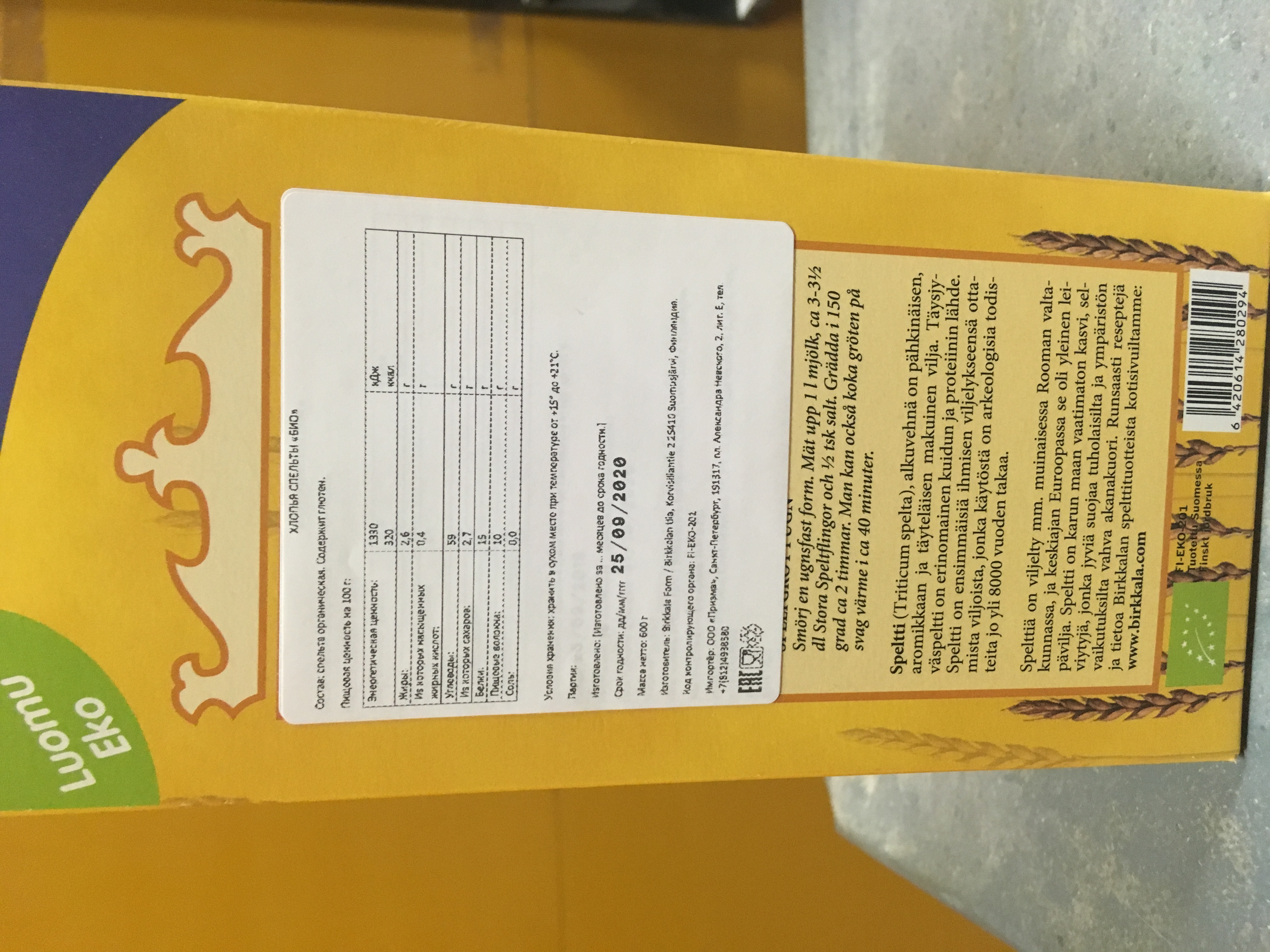 Logistiikka
- ”Luomu logistiikka” -> jäljitettävyys täytyy säilyä, ei saa tulla riskiä kontaminaatiosta tavanomaisiin tuotteisiin

- Tuotteiden varastointi ja keräily
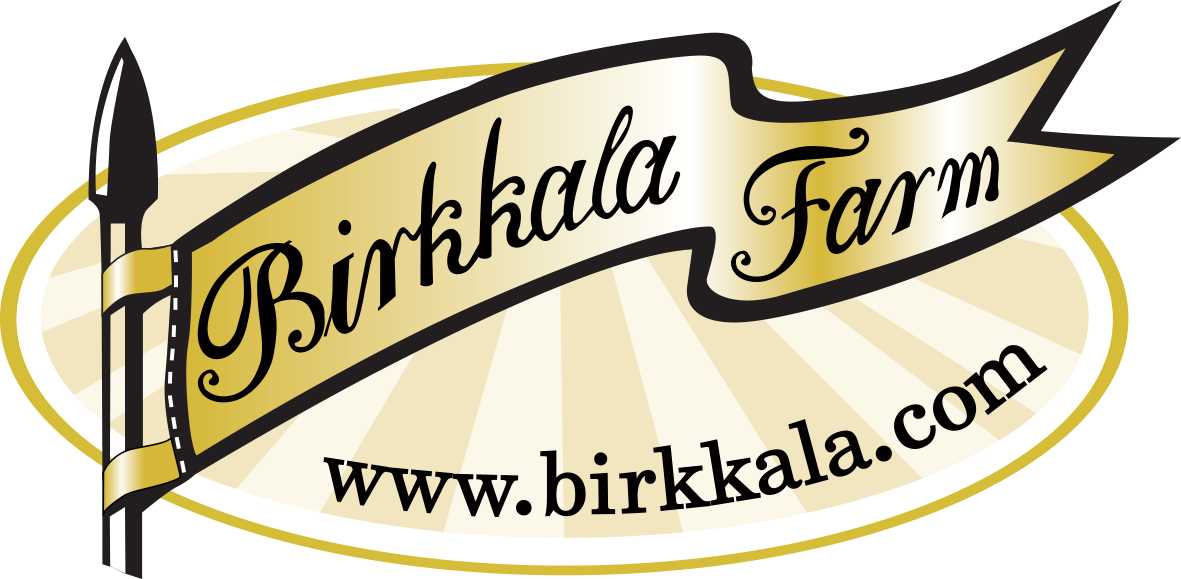 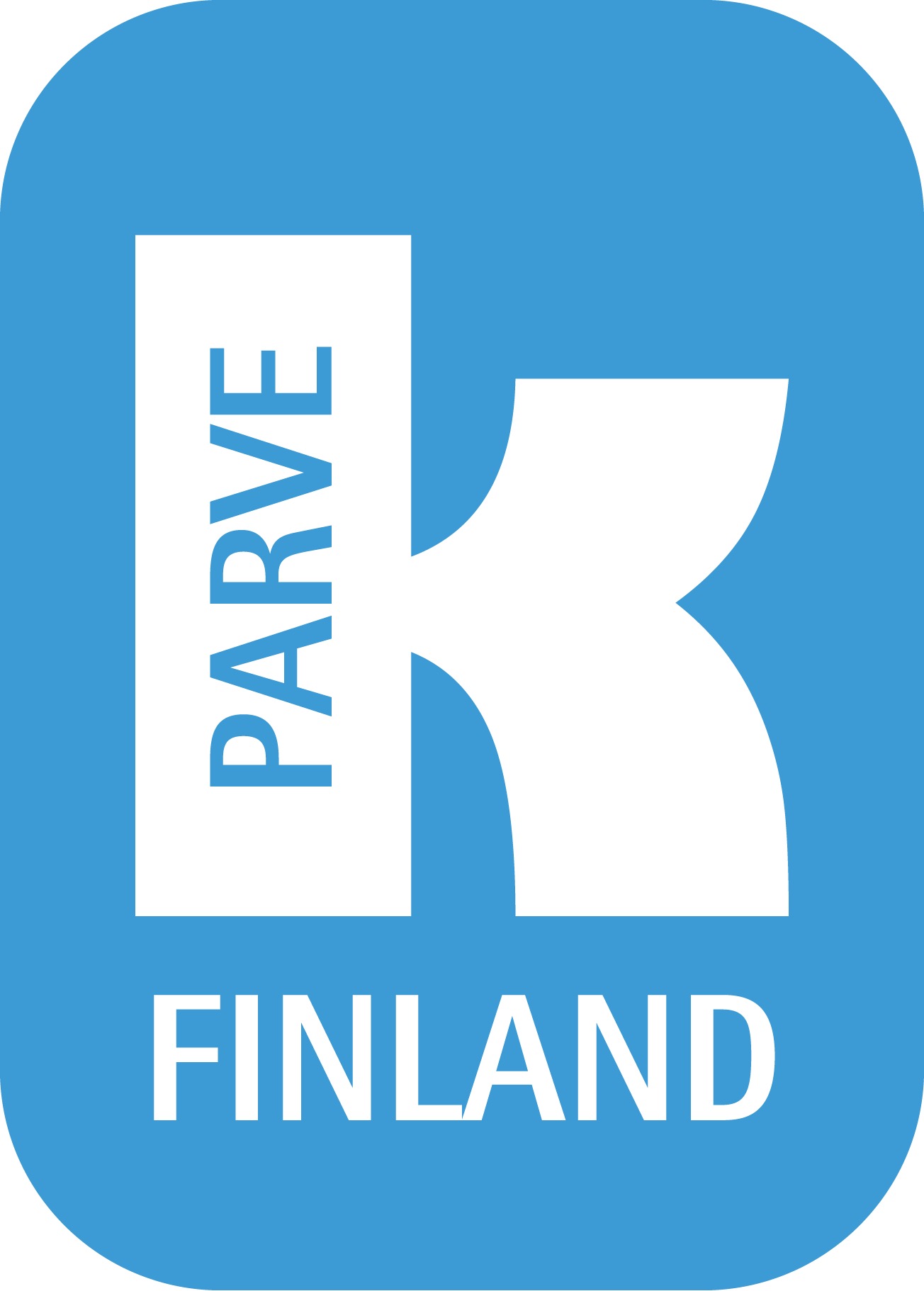 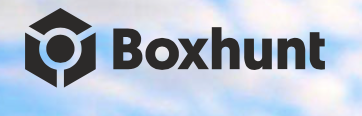 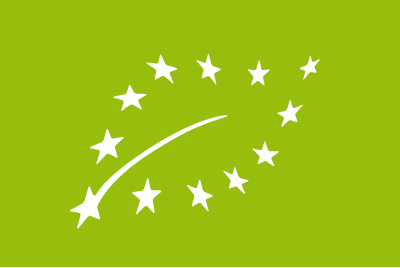 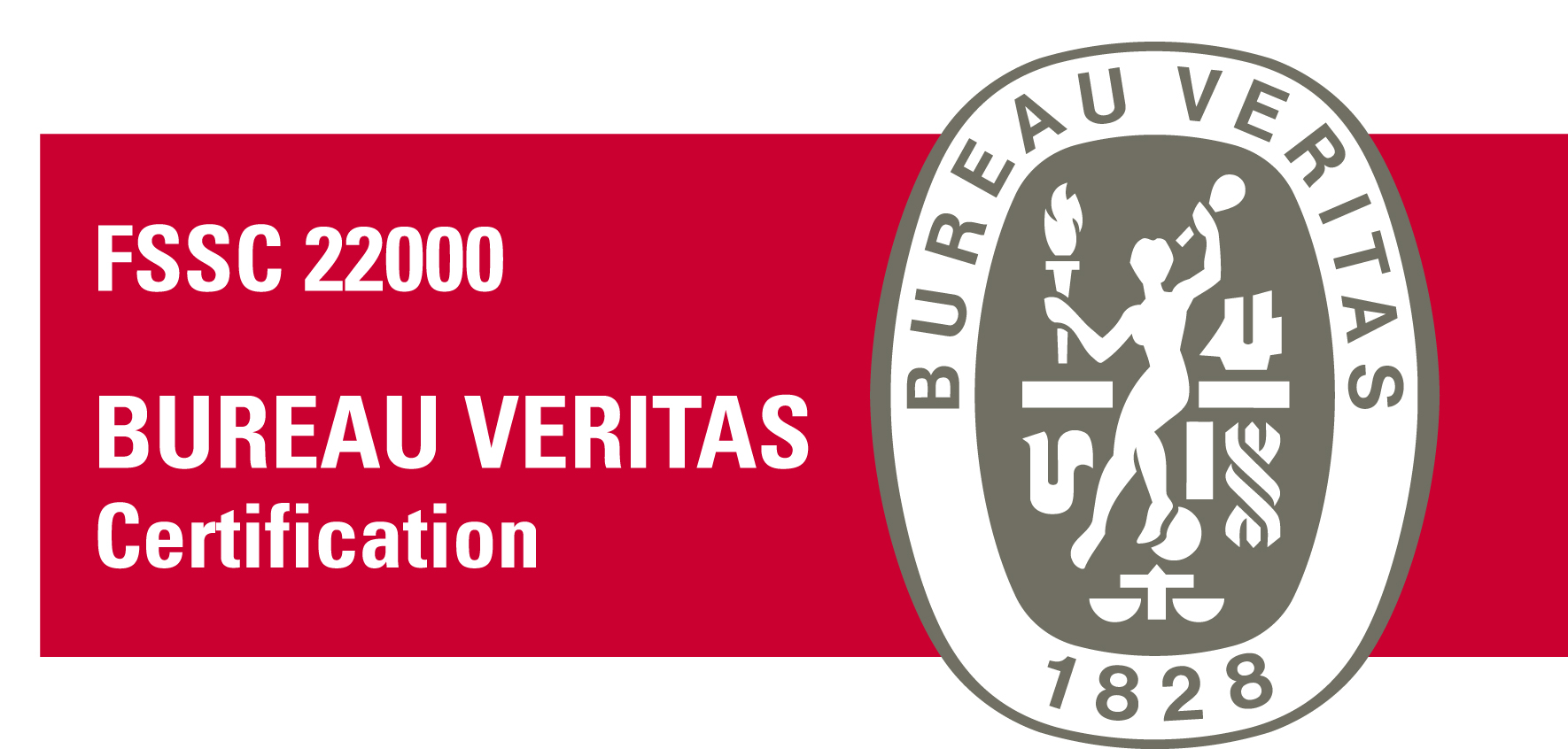 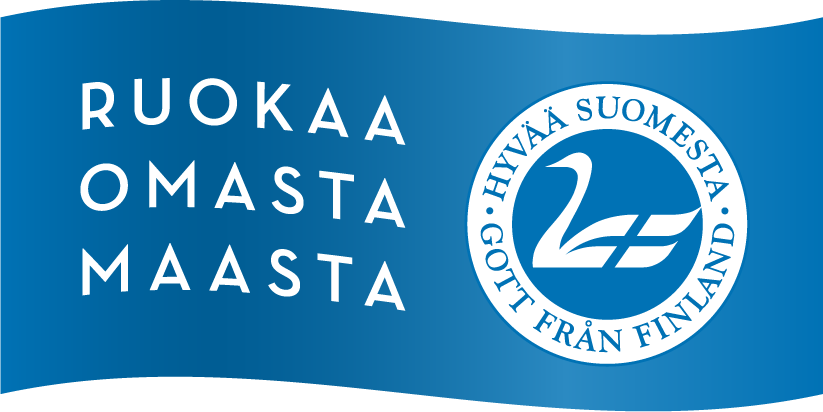